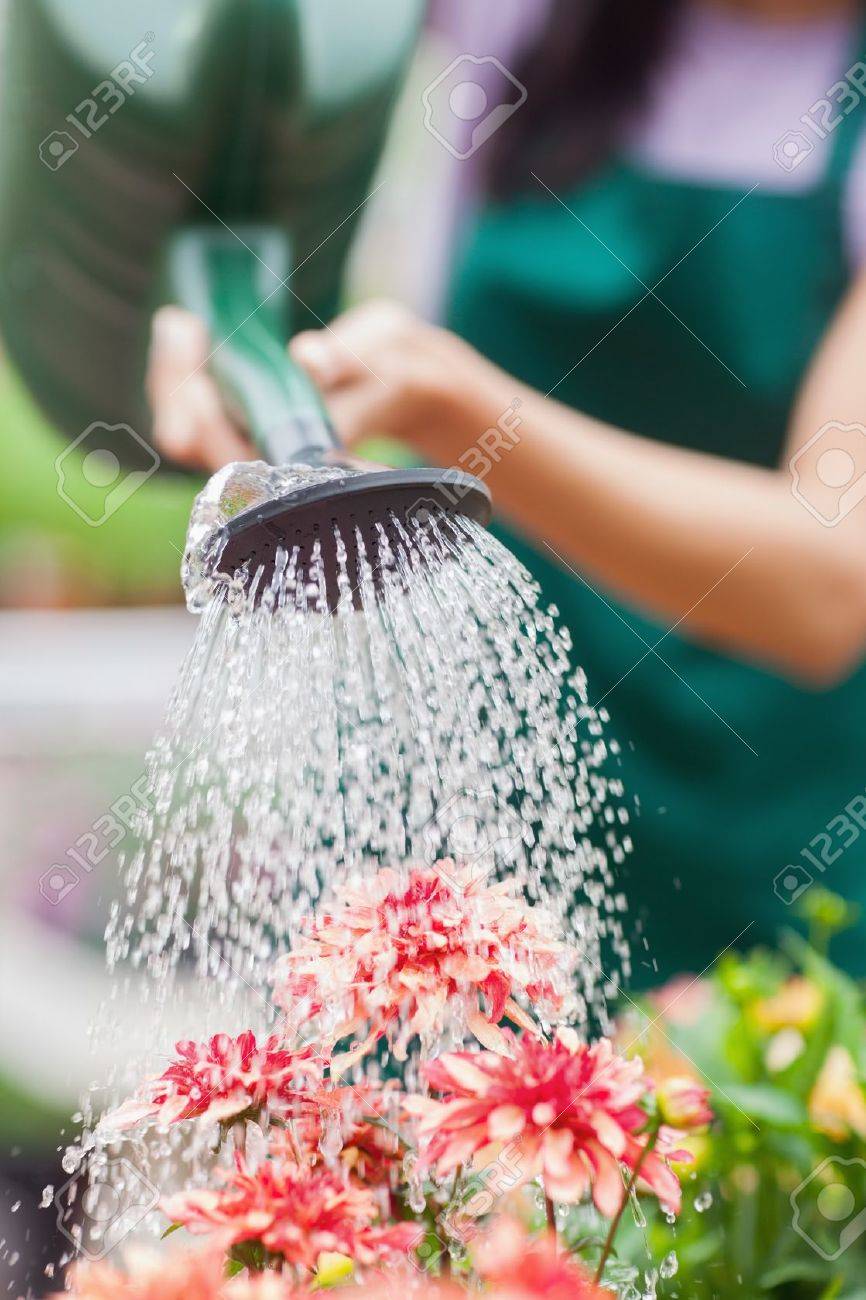 Arbo, hygiëne en veiligheid
26-06-2023
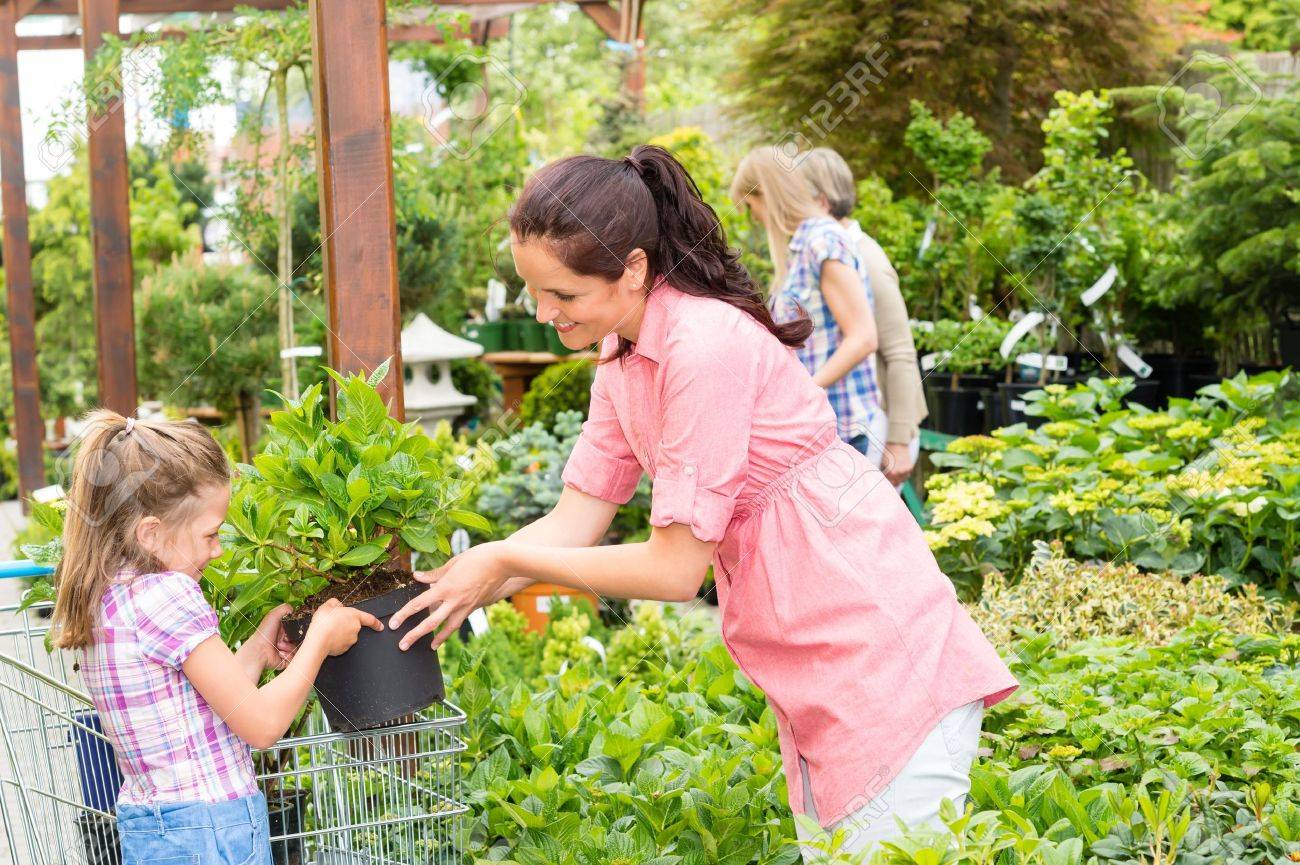 Vandaag
Beroepshouding

Arbo/veiligheid en hygiëne

Plantenkennis
Beroepshouding
Een beroepshouding  is de manier waarop je jezelf gedraagt op de werkvloer. 
Eigenschappen en regels die bij een beroep passen en anderzijds door je eigen visie en persoonlijkheid. 
Beroepshouding heeft te maken met hoe jij je opstelt tijdens werkuren en wat anderen van jou verwachten qua werkzaamheden en gedrag.
De beroepshouding voegt wat toe aan je kennis en werkzaamheden op de werkvloer.
Wat is jouw beroepshouding? Hoe gedraag je je op de werkvloer?


Welke vaardigheden zijn nodig voor jouw beroep?
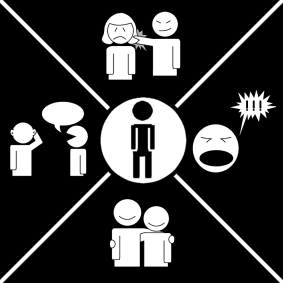 Beroepshouding groene Retail
Arbowet
Arbeidsomstandighedenwet;

Verplicht, werkgever moeten ervoor zorgen dat werknemers veilig en gezond hun werk kunnen doen;

Aanstellen van preventiemedewerker en vertrouwenspersoon
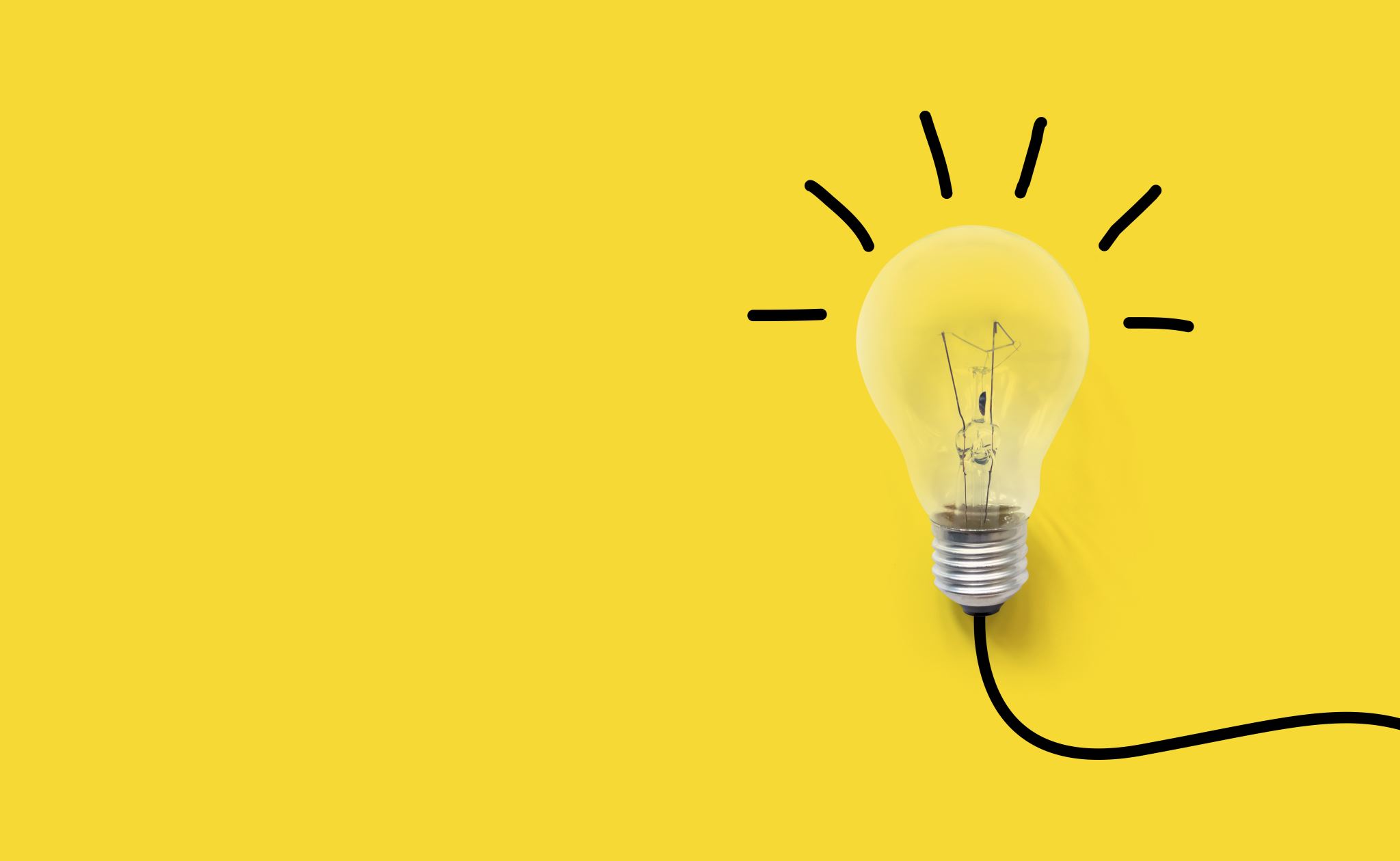 Arbobeleid
De werkgever stelt het arbobeleid op in samenwerking met de vertegenwoordiging van werknemers (ondernemingsraad, personeelsvereniging, vakbonden).

Risico-inventarisatie en -evaluatie (RI&E);
ziekteverzuimbeleid;
bedrijfshulpverlening (BHV);
preventiemedewerker;
periodiek arbeidsgezondheidskundig Onderzoek (PAGO).
4 risico’s tuincentra
Psychosociale arbeidsbelasting; 
Fysieke belasting; 
Veiligheid; 
Klimaat.
Psychosociale arbeidsbelasting;
1. Agressie van klanten en winkelcriminaliteit 
2. Ongewenst gedrag tussen collega’s 
3. Werkdruk voor leidinggevenden 
4. Werkdruk voor medewerkers 
5. Werk- en rusttijden voor leidinggevenden 
6. Werk- en rusttijden voor medewerkers


Zoek in de Arbo catalogus op wat te doen bij onvoldoende personeelsbezetting?
Fysieke belasting;
7. Tillen en dragen 
8. Duwen en trekken 
9. Ongunstige werkhoudingen 
10. Staand werken 
11. Zittend werken


Zoek op wat ongunstige werkhoudingen zijn?
Veiligheid;
12. Gevaarlijke stoffen: opslag, verkoop en gebruik
13. Gevaarlijke stoffen: biologische factoren
14. Arbeidsmiddelen;
15. Inrichting werkplekken magazijn

Hoe moet ik een vorkheftruck veilig gebruiken?
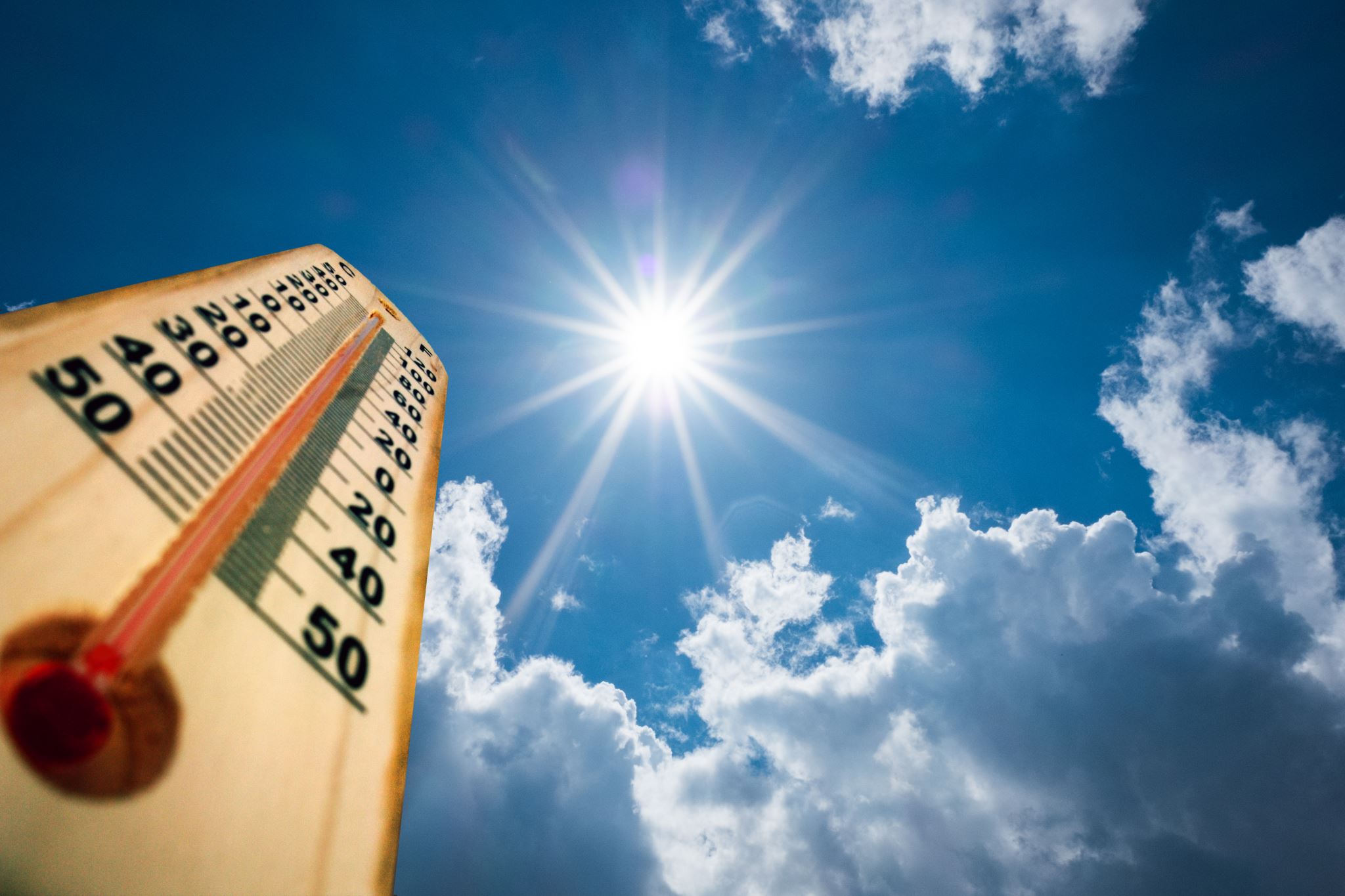 Klimaat
16. Klimaat, temperatuur en luchtvochtigheid;


Wat moet je werkgever hieraan doen?
Arbobesluit: Artikel 6.1 Temperatuur • De wet bepaalt dat u als werkgever moet zorgen dat de (minimum-) temperatuur geen gevaar oplevert voor de gezondheid van uw werknemers
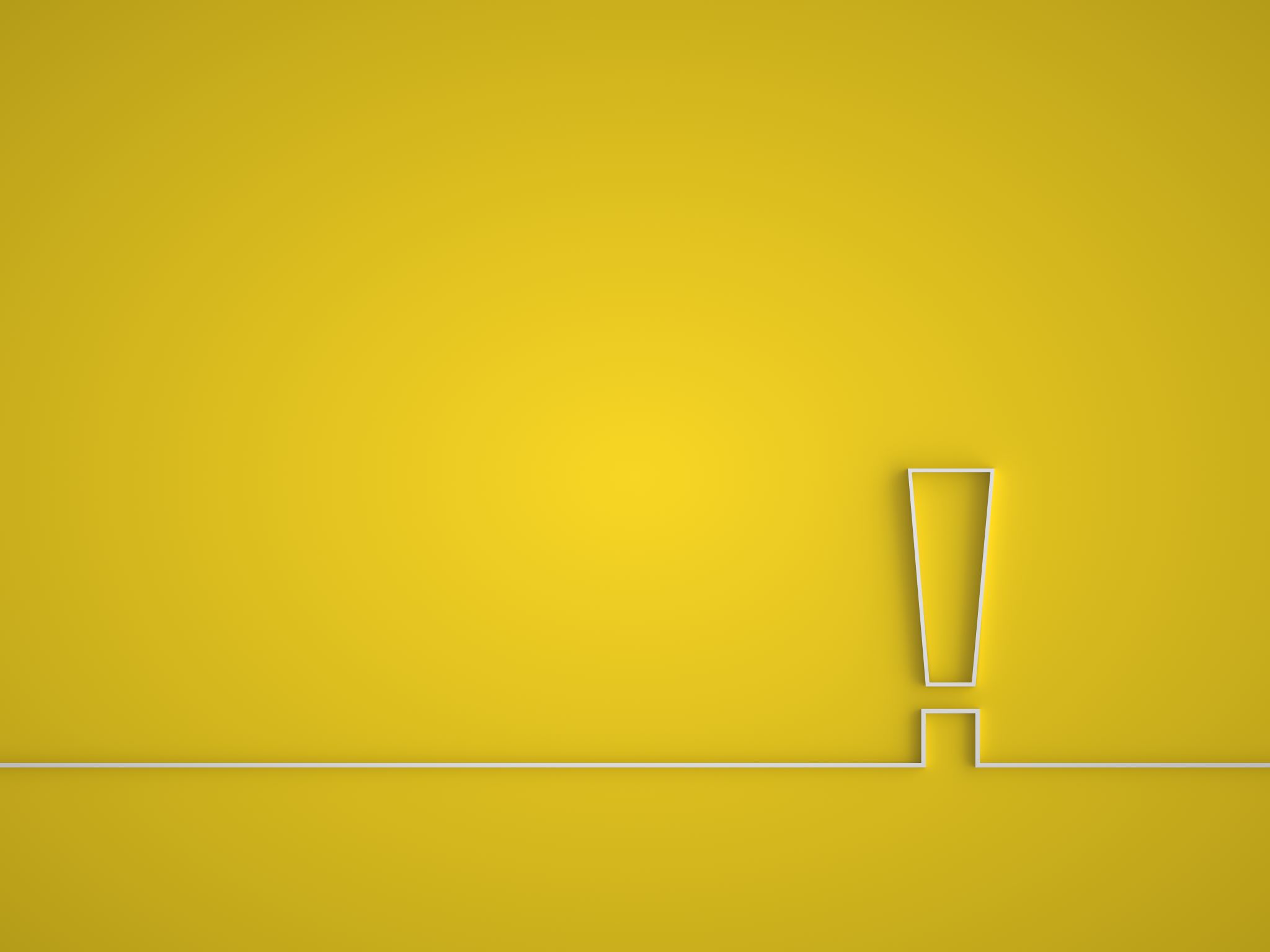 Wat te doen bij klachten?
Melden bij vertrouwenspersoon, werkgever, preventiemedewerker;
Houding
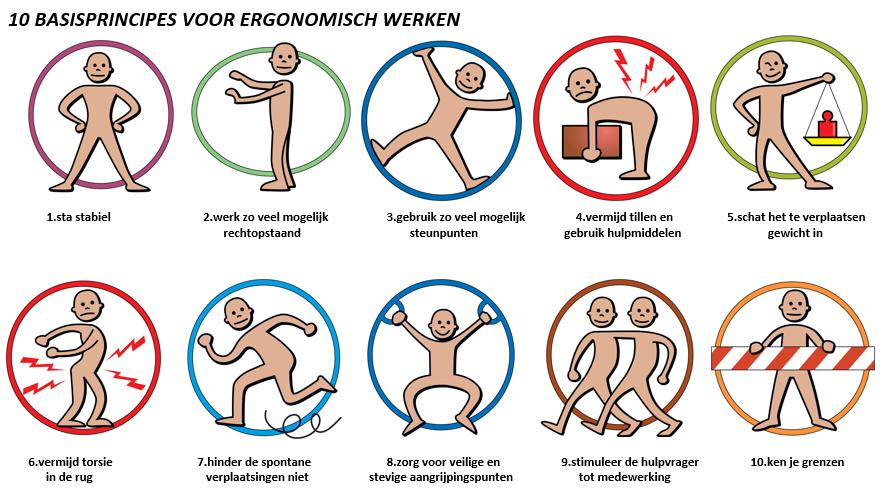 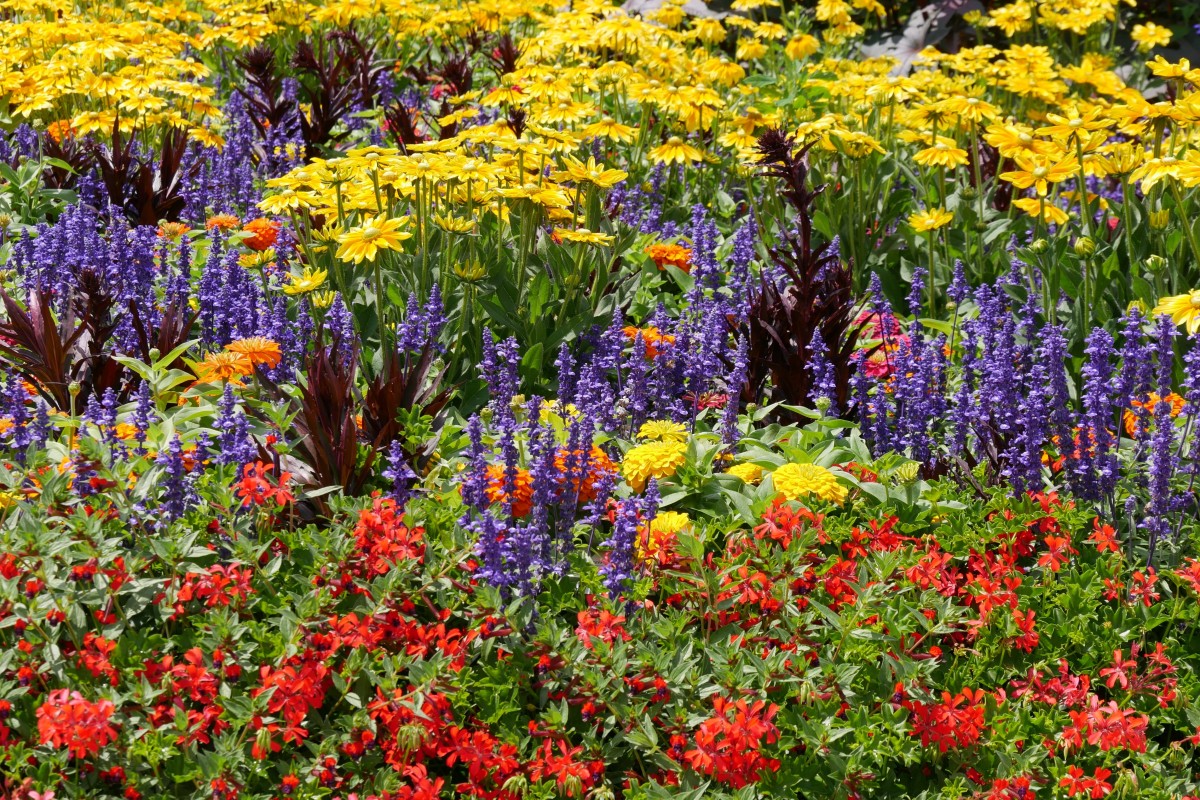 Plantenkennis
Groen stimuleren…
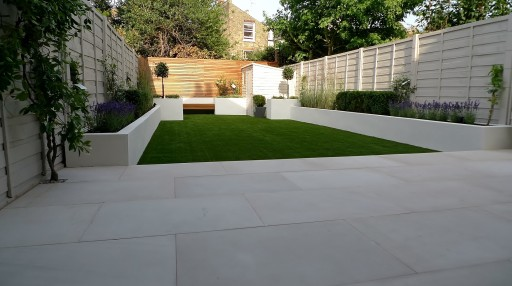 Hittestress;

Geen biodiversiteit;
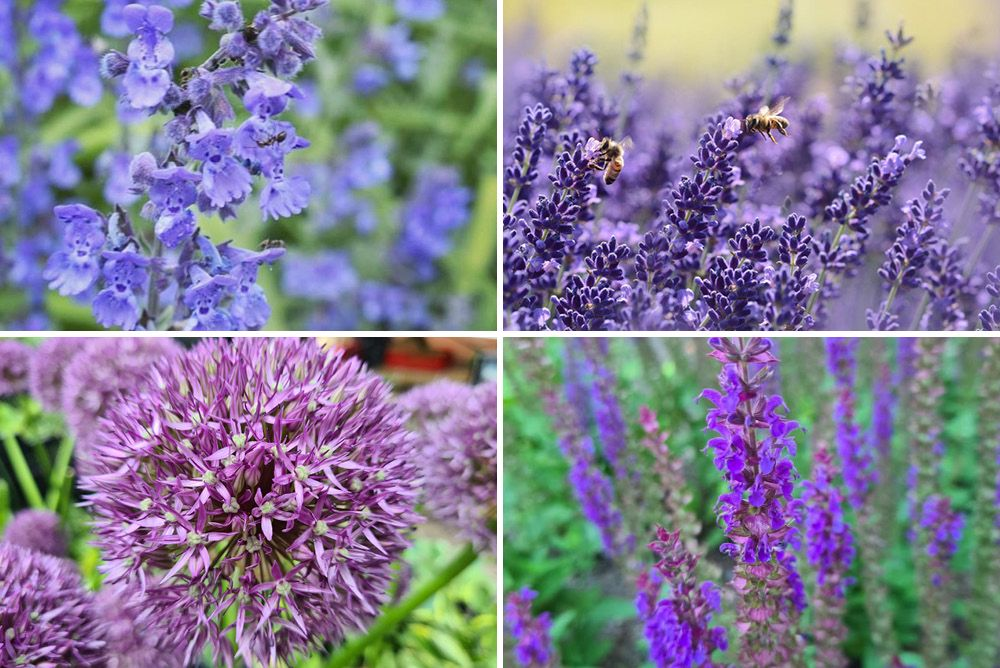 Vaste planten
Tuin met weinig onderhoud;

Veel bloei geeft veel insecten;

Kies de juiste planten voor de juiste bodem;

Bodemverbeteraar toevoegen;

Af en toe water geven, niet regelmatig..

Scheuren/ afsteken;

Snoeien na de bloei.
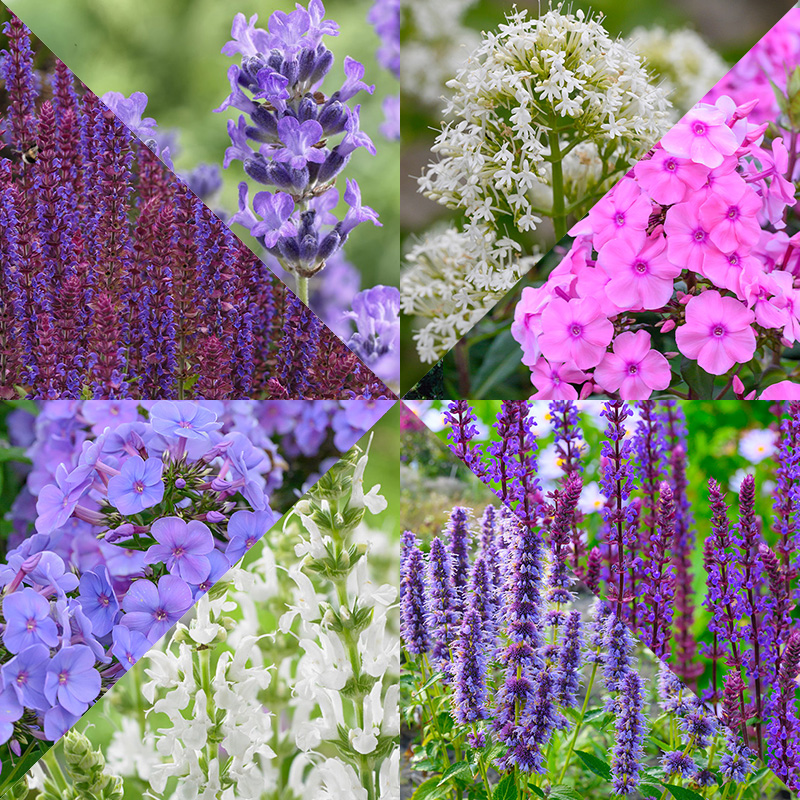 Geef advies….
Bekijk het filmpje: 
Geef advies over de beplanting (vaste planten);
Zonnige tuin, vaak droog, zandgrond;
Maak een onderhoudsplan;
Meer biodiversiteit;
Voorjaar/najaar bloei;
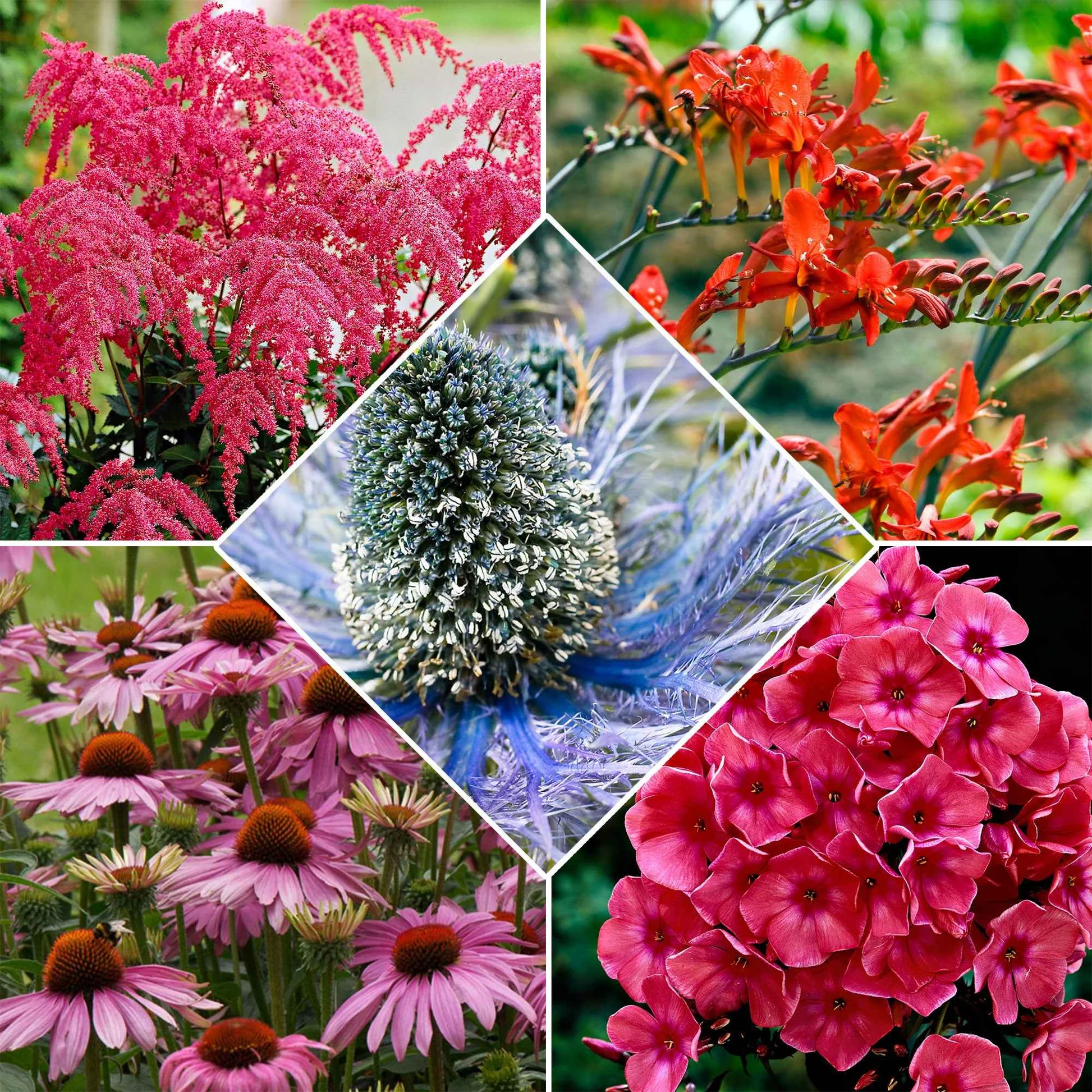 Opdracht vaste planten opzoeken;